Contemplation as the prayer of the heart.
“May Jesus live in our hearts”  
         Mother Bernarda Heimgartner
Esta foto de Autor desconocido está bajo licencia CC BY-SA
[Speaker Notes: contemplative spirituality, is a way of focusing one's life completely on God, through prayer, living in love, and an awareness of God's presence. ..
Mysticism  is  an  experience  of  God  that  takes  place  without  words, names, ideas, or any knowledge at all.]
The world perspective of international communities like ours is a great gift!
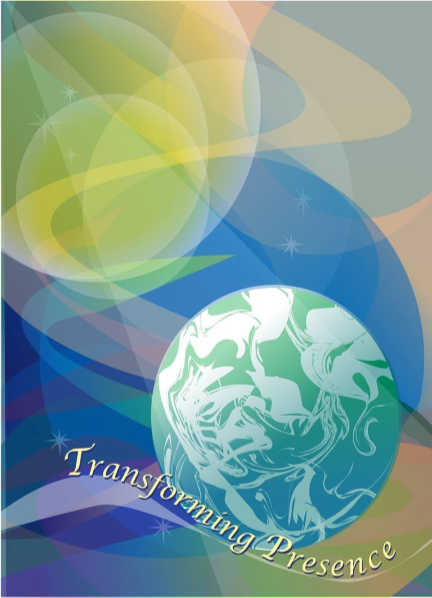 Our PRESENCE is large and wide, able to make the TRANSFORMING PRESENCE of God manifest in so many contexts.
The multitude of perspectives reflected in our Congregation/Province give us a large view of the Divine.
We now know so much more of the mysteries of earth.  It functions as a single organism with interdependent aspects.  It is self-regulating, self-renewing, but so vulnerable to human intervention.  Earth is a mystery beyond our fathoming.
God’s indwelling presence is not only within us but within all existence.
God and creation are not one and the same, just as we are not God.
“We are not one.  But we are also not two.”  Such is the mystery of the imminent, incarnate presence of Holy Mystery.
From where does our prayer arise?
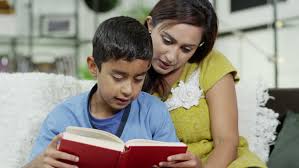 It is like the woman teaching others to read, saying that it is important to open the spaces inside where there is a word.
In a common challenge for meditation is what to do with thinking, how to quiet the mind and move into a spacious consciousness.
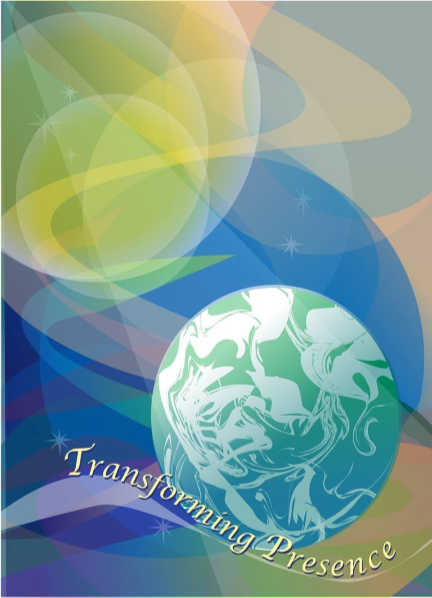 Drawing the mind into the heart is an embodied contemplation and therefore has the potential to be more holistic.
The heart is also the door into the deeper self.  The heart is the seat and the center of selfhood and carries its own kind of knowing.
[Speaker Notes: Heart language doesn’t sit comfortably with most of us.  It has been so trivialized, so sentimentalized, even commercialized with Valentine’s Day.  We have come to associate the word “heart” with superficial, gushy emotion.  To speak of the heart sounds trite.  But there’s a very rich understanding of the heart that we would do well to rescue and purify.  Not anti-intellectual nor exclusively associated with emotions. 
 
What do we mean when we talk about heart?
Physical heart;  energetic heart center in the middle of the chest;   soul? Spiritual center?    Body/mind/spirit so connected---all of a piece;  mean all of them]
Ireaneus :
“Let your heart be moist lest you lose the imprint of God’s fingers”.
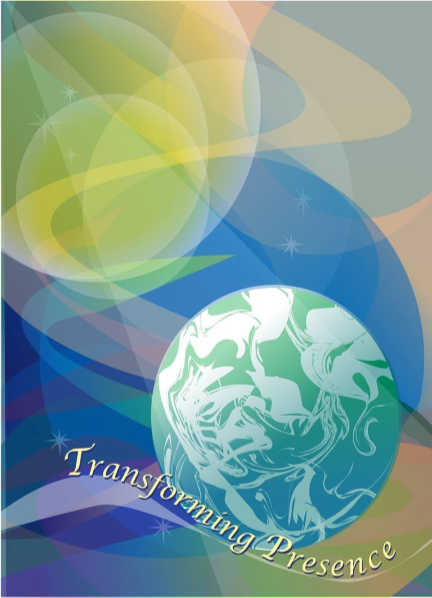 Francis of Assisi:   “Enlighten the darkness of my heart”.
Irish saying:   “Your feet will take you to where your heart is”.
[Speaker Notes: Iraeneas said “Let your heart be moist lest you lose the imprint of God’s fingers”.  It was an invitation to offer to God our hearts, willing, soft, responsive.
Francis prayed:  “Enlighten the darkness of my heart.”    With Francis we ask for a receptive, attentive heart, to be able to live from the heart space---to engage the world from there.  To perceive and to listen from there.  To be transformed in the deepest part of ourselves in a way that enlarges our capacity to love.   ----  the only thing that ultimately matters.]
Goal of contemplative prayer is more than a quiet mind.
The goal of all prayer in the Christian tradition----love.  Intimacy.  Know and experience our oneness and move from there.  Move into action.  Heart is moved; impulse from the inside to the outside.
Love on small scale, on large scale-----justice, social transformation, solidarity, deep unity of mysticism and prophecy
“At the heart of matter is the heart of God”.   The Heart of  Matter
“We must let the very heart of the  earth beat within us”.                     																			The Divine Milieu
Today, something is happening to the whole structure of human consciousness. A fresh kind of life is starting. Driven by the forces of love, the fragments of the world are seeking each other, so that the world may come into being.
How can we see what we cannot yet see?
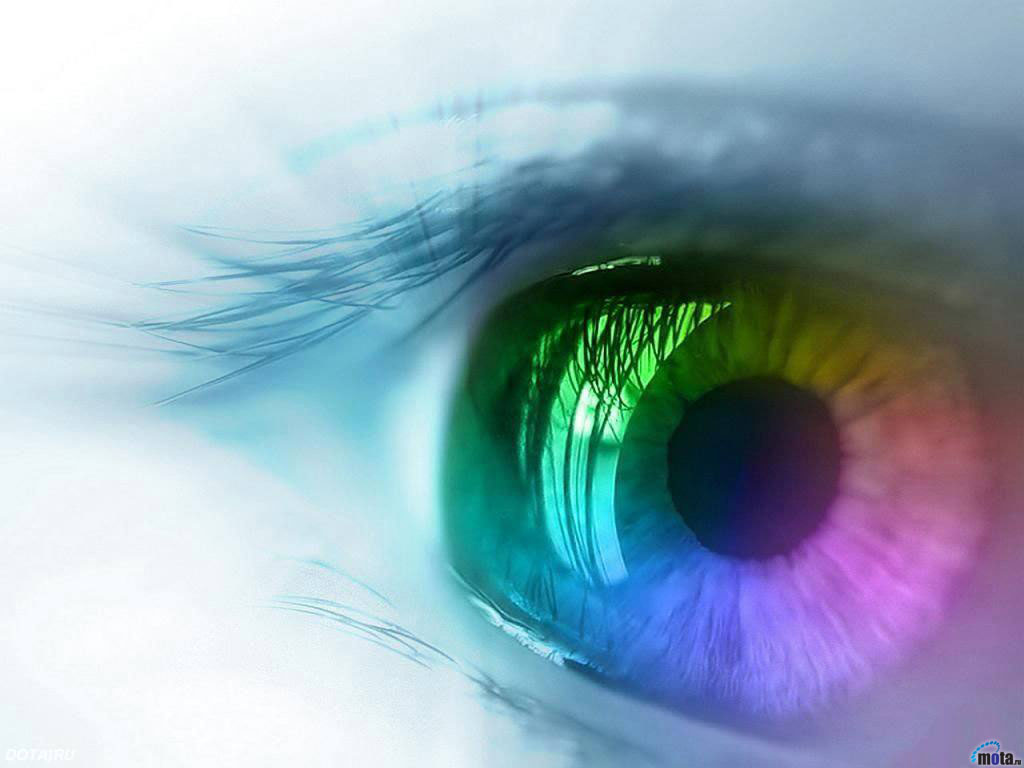 [Speaker Notes: Or know what we cannot yet know?   Evolving consciousness----knowing beyond the rational.  Heart-centered knowing ---  can lead us in future directions the rational mind hasn’t yet grasped.   
We need to move from a different kind of knowing into a future that is not clear.  Our growing clarity of the need for a deepening of contemplative prayer reflects that.]
Our Common Heart
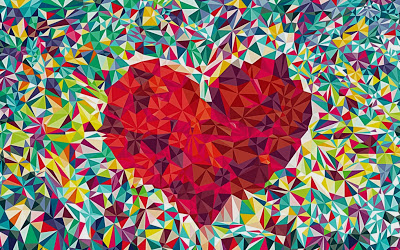 The Communal discernment
What connects us at a deep level is our common heart.
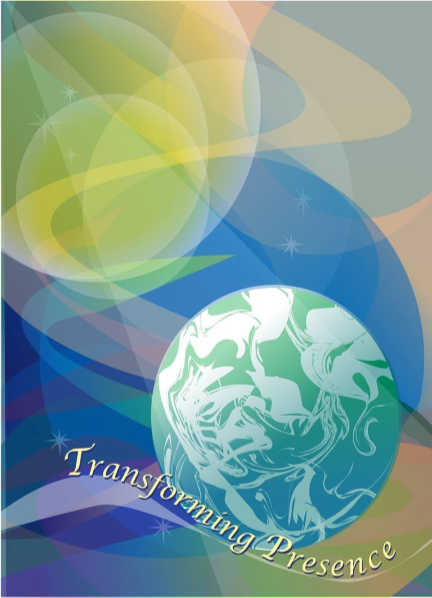 By our vows we are committed for life not just to God but to one another.
There is, in that, a kind of mutual indwelling.
Again, this is not about feeling, but it is the reality of a shared identity, commitment, life path, the shared God quest above all which has lured us to where we are.
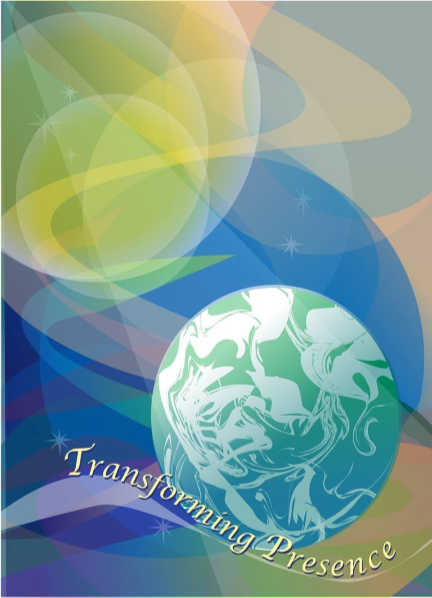 [Speaker Notes: Given the challenges of community, some of you are probably thinking that such talk is more pious than real.  That we are one common heart isn’t always evident in our great diversity.]
The heart of God indwells all that is.
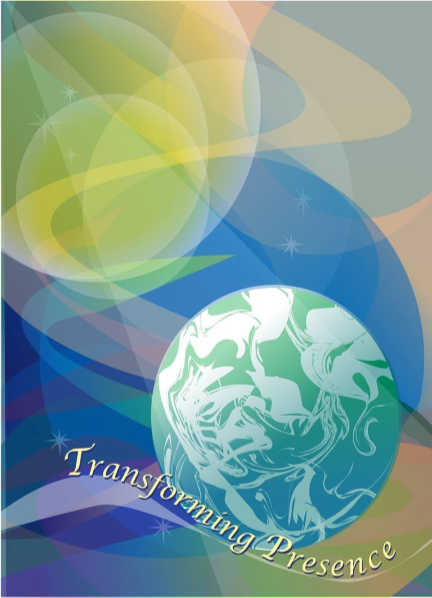 There is one heart, one core, one deep presence, one essence, one source of infinite, all-inclusive love.
There is one heart evolving into the fullness of God which includes all of us and all that is.
Listening
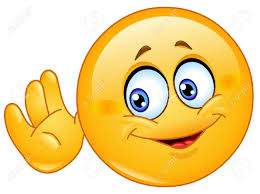 Listening to the whole. ……
Listening to all voices……..
[Speaker Notes: Listening to the whole.  Listening to all voices.]
Care taken to gather wisdom from the past and not give undue weight to famous or strong voices from the past;
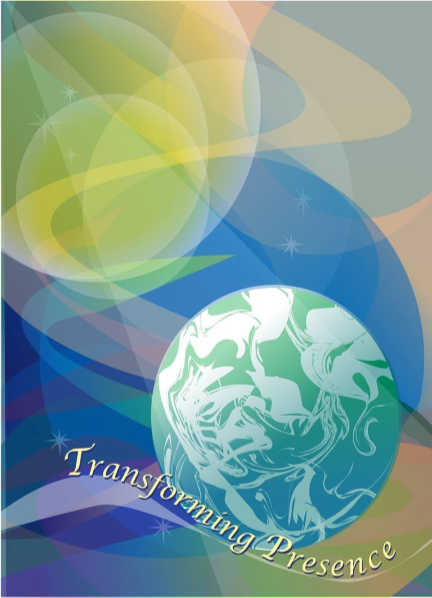 Create safety for minority/weak voices to be heard.
Gather sense of the group and move in such a way that everyone could own the result.
Gather the wisdom of the common heart.
Listen ……..
To the wisdom of the common heart for the sake of the whole, community, world
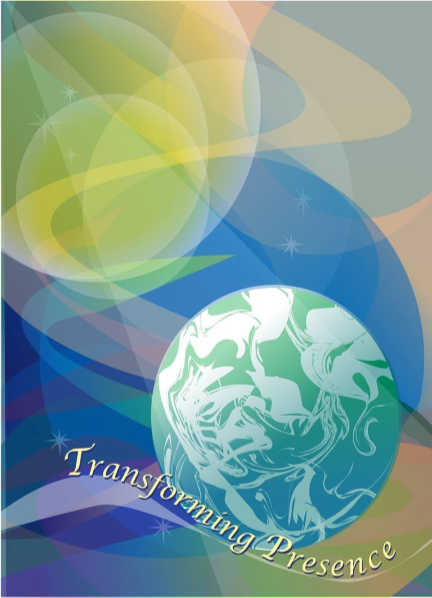 More important than what is heard is the act of listening.
Giving ourselves to the Presence and mystery beneath our knowing and our desires.
Opening, asking, receptivity, trustful presence to the divine Presence in everything and everyone.
[Speaker Notes: What we are given might not be available to us on the conscious level.  It might be the seed of something needed later. It might be a small nudge past some unfreedom.  It might be a deeper opening that allows us to hear or receive what emerges from someone else.  I might hear a seemingly meaningless fragment of something that only makes sense in the light of someone else’s fragment.]
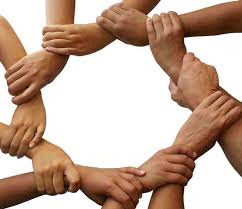 Radical
Interdependence
We are not going anywhere if we are not somehow going together.
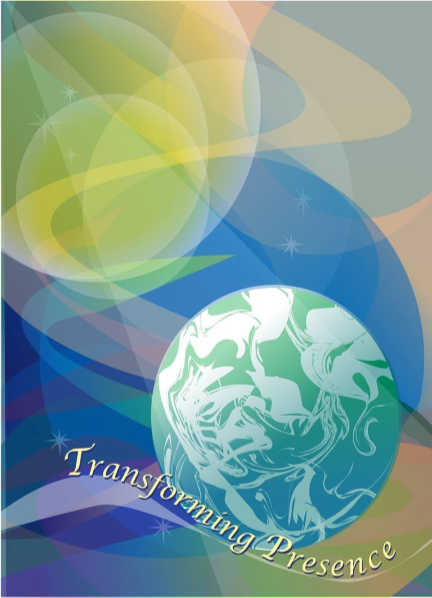 Day of individual performance is over.
Collaboration is the need of the hour.
Letting go of being an independent, free-standing, self-sufficient group of very qualified experts, with little need of others because after all we are better prepared and more trained and qualified than the others around us.
Congregations used to be independent from each other, if not competitive.
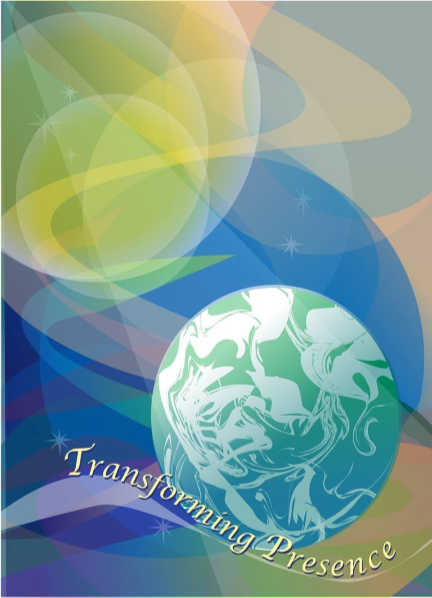 Urgent to learn to access the wisdom of the common heart., to move from there.
Communal discernment and decision making.  No magic method or technique.
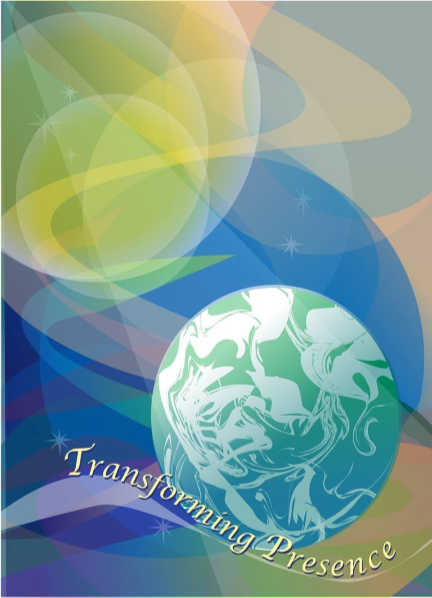 None of us is perfect.
Learn from each other.
Being present in the deepest part of ourselves and speaking and listening from there.
Learning how to go there and stay there.
[Speaker Notes: We don’t want to limit ourselves to the language of loss, but it is real. It is easy to speak of letting go of the past so something new can come, but don’t we go in and out of denial?  Of grief?   Don’t rush past grief.]
Typical grief responses in us …..
Annoyance, impatience, anger, sadness.
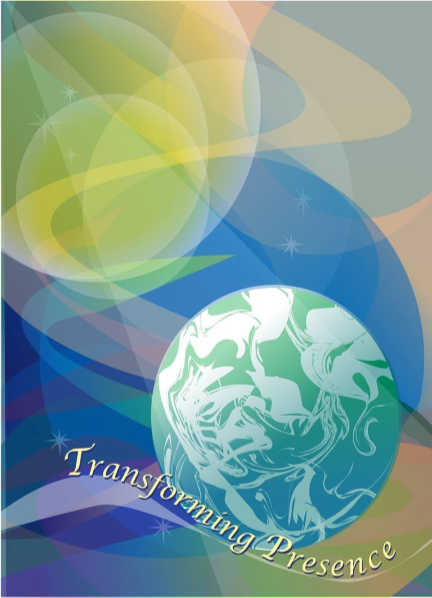 Let us not rush past what might feel negative.
Look for life impulse beneath.  Stay with whatever is here now.
Beauty of the needs.  Compassion and self-compassion.
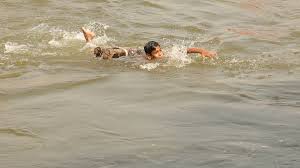 Loss and newness live meshed together.
Immense paradigm shift.
Even if you don’t make big changes, the ground shifts under you.
Need to be willing to change personal and group patterns and thinking.
Loss and newness-- Two sides of the same coin.
How to step into the flow of that river and be carried, be part of it----rather than resisting, consciously or unconsciously.
How do we see what we can’t yet see ?  Images.    Right brain   Hints.  Do less.  Go more slowly.
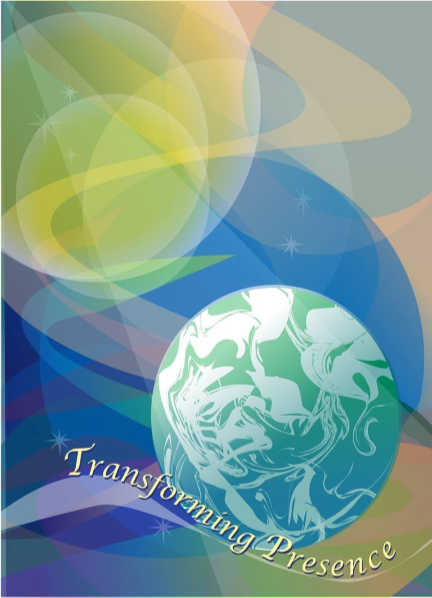 Trying to learn another way.  Intentional Listening and quality of opening and presence more important than results.
We want to cooperate with ‘wants’ to come to birth.  About noticing.  Notice synchronicities, timing
“Evaluation”---rather than judging something as positive or negative, it is more an exercise in noticing shifts.  Be aware of personal and group energy
Trusting that we will be led and guided is about Discernment:
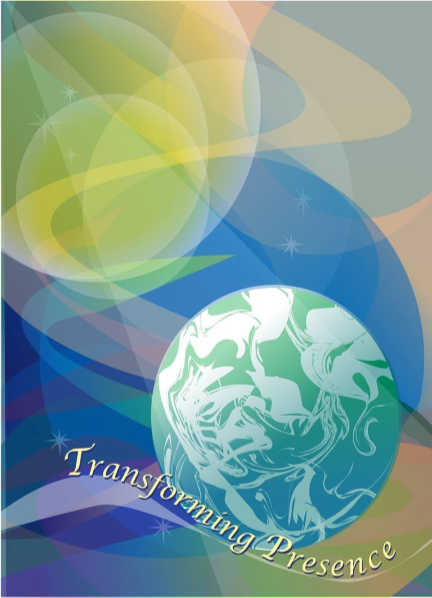 Talk about being led, about discernment
Ignation discernment
Franciscan  (Francis on the road)
Apostles throwing dice
Communal discernment
“As you live deeper in the heart, the mirror gets clearer and cleaner”.     Rumi
Communal discernment is about speaking and listening from the heart; we want our collective mirror to get clearer and cleaner.
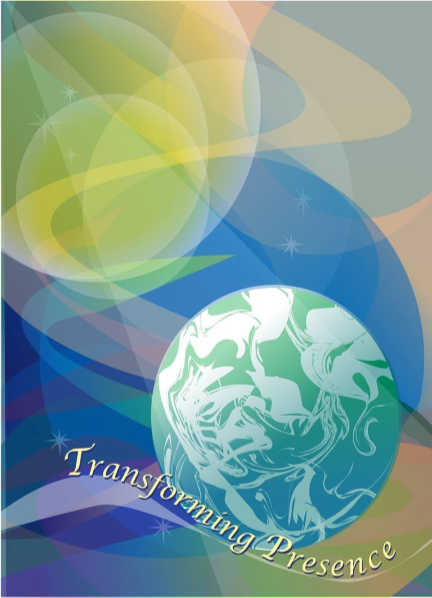 We will gather the wisdom, but the more important thing is the quality of their presence to each other.
The quality of our presence and the authenticity of our conversations determine the quality of the decisions we make and the directions we discern during this assembly.
“If all are faithful to their own calling …  communication on the deepest level is possible.
And the deepest level of communication is not communication but communion.
It is wordless, it is beyond words, and it is beyond speech, and it is beyond concept.
Not that we discover a new unity.  We discover an older unity. My dear brothers and sisters, we are already one.  But we imagine that we are not.  And what we have to recover is our original unity.  
What we have to be is what we are”.
        --Thomas Merton (his last talk in Calcutta, just before he died)
New Wine and New Wine Skins:
In the images of the “new wine and wine skins”,
Jesus reminds us that our hearts and minds  must be open to the challenges of the Good News of salvation.
Are we rigidly entrenched in our habits, words, expressions, attitudes and ways that are not willing to be more Christ-like?
Jesus wants our minds and hearts open and ready to allow God’s word to TRANSFORM our lives
Questions for discussions – Transforming presence
Imagine that you are Mother Bernarda, what do you need to transform to make the kingdom of God a reality?
2. What are the key issues facing our province today to make the
     kingdom of God a lived reality into the future?
3. What are we missing in our ministries?
4. What is it that we are not seeing in us, in our communities, in our
    Province and in the society?
5. Who are we? /Where are we now with regard to our existence as Holy
    Cross Sisters?
6. Why this is important for the province at this point in time?
7. What are the challenges which prevent us from being a transforming
     presence in our life and mission?
8. What risks  do we need to take to move the Province in to the
     future?
9. What in the province/communities/sisters have to die to give birth to
       the new?
10. What passage of scripture, our founders, our constitution, church
      documents and teachings, support this topic?